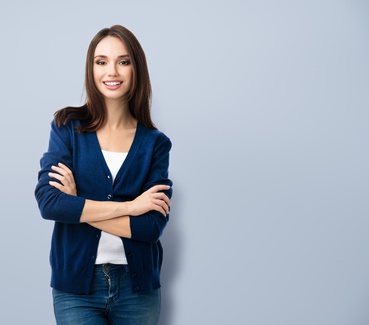 Alicia DECARSESON
12 Street Name, New York 
Phone: 000 111 333
Email: name@mail.com
Twiter: twitter/com/alicia
EDUCATION & WORK EXPERIENCE
POSITION • COMPANY NAME
Lorem ipsum dolor sit 
amet, consectetur 
adipiscing elit. 

2014 - 2016
DEGREE • SCHOOL
Lorem ipsum dolor sit 
amet, consectetur 
adipiscing elit. 


2010-2012
London
UK
New-York
USA
2006 – 2010
DEGREE • SCHOOL
Lorem ipsum dolor sit 
amet, consectetur 
adipiscing elit.
New-York
USA
2012 – 2014
POSITION • COMPANY NAME
Lorem ipsum dolor sit 
amet, consectetur 
adipiscing elit.
Chicago
USA
SKILLS
PERSONALITY
Project management 
Quality control
Business development
Advertising
Social media
Google Adwords
Creative: Lorem ipsum dolor sit amet, consectetur adipiscing elit.
Organized: Lorem ipsum dolor sit amet, consectetur adipiscing elit.
Serious: Lorem ipsum dolor sit amet, consectetur adipiscing elit.
Leader: Lorem ipsum dolor sit amet, consectetur adipiscing elit.
PROFILE
WEB
Linkedin.com/alicia
facebook.com/alicia
@alicia
aliciad
alicia2015
AliciaD+
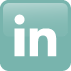 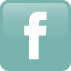 Lorem ipsum dolor sit amet, consectetur adipiscing elit. Morbi tristique sapien nec nulla rutrum imperdiet. Nullam faucibus augue id velit luctus maximus. Interdum et malesuada fames ac ante ipsum primis in faucibus. 

Etiam bibendum, ante nec luctus posuere, odio enim semper tortor, id eleifend mi ante vitae ex. Sed molestie varius erat a aliquet.
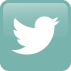 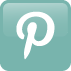 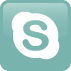 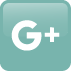